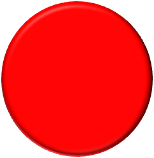 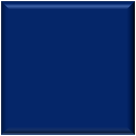 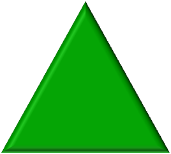 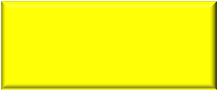 Геометрические фигуры(круг)
Презентация для детей младшей группы
Автор: Полищук Марина Валерьевна.
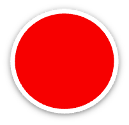 Оглянитесь – ка вокруг! Здесь живут квадрат и круг.Можно встретить треугольник И ещё прямоугольник.Стоит только присмотреться И внимательными быть,Можно их везде заметьИ с фигурами дружить!!!
Нет углов у меня И похож на блюдце я, На медаль, на блинок,На осиновый листок.Людям я старинный друг.Называют меня …
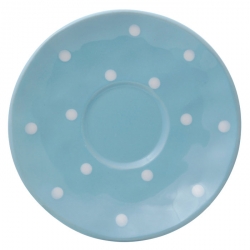 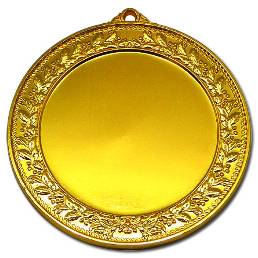 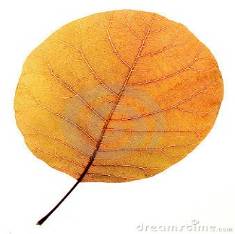 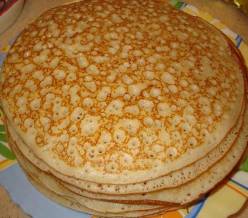 Вот и круг – наш первый друг!
Приглашает нас играть
И его нарисовать!
В воздухе рисуем круг – 
Радуются все вокруг!!!
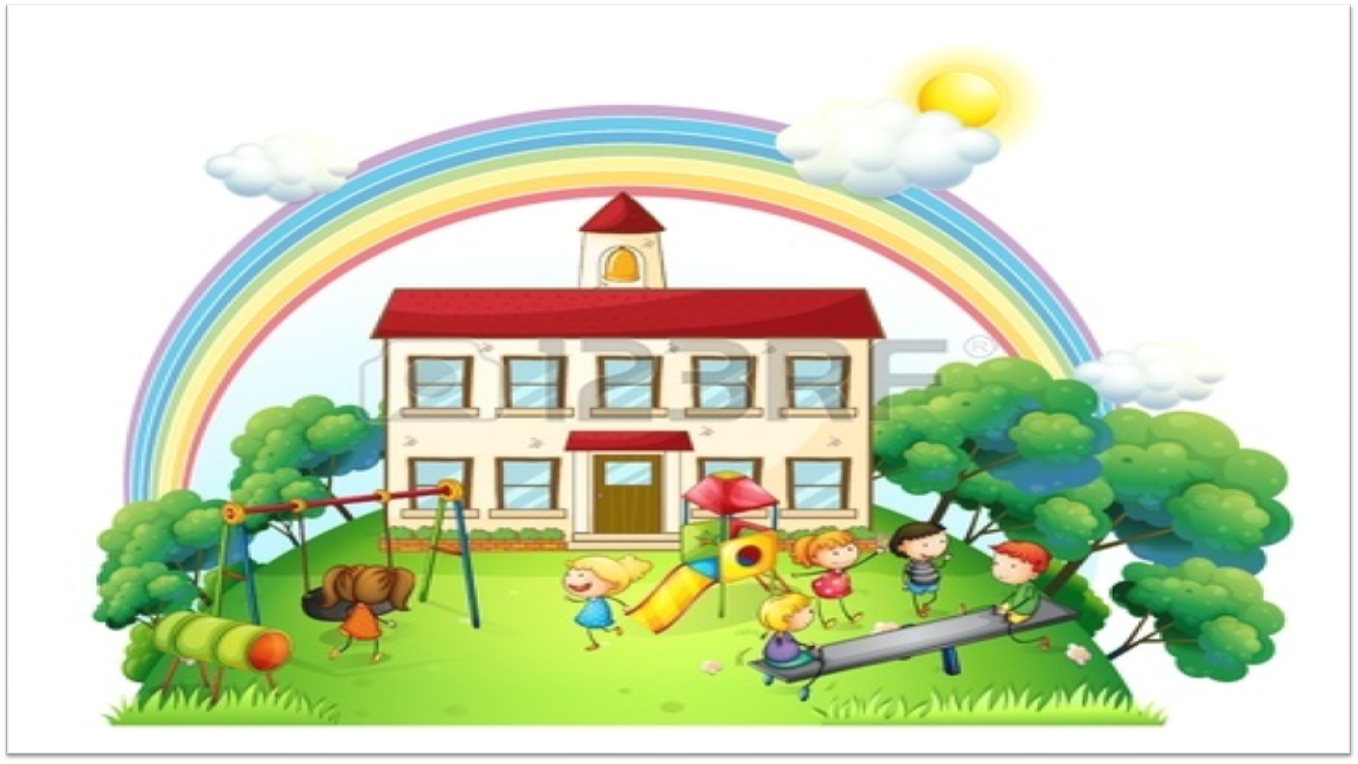 Словно мячик во дворе
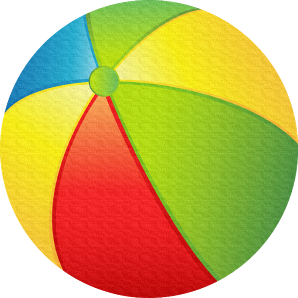 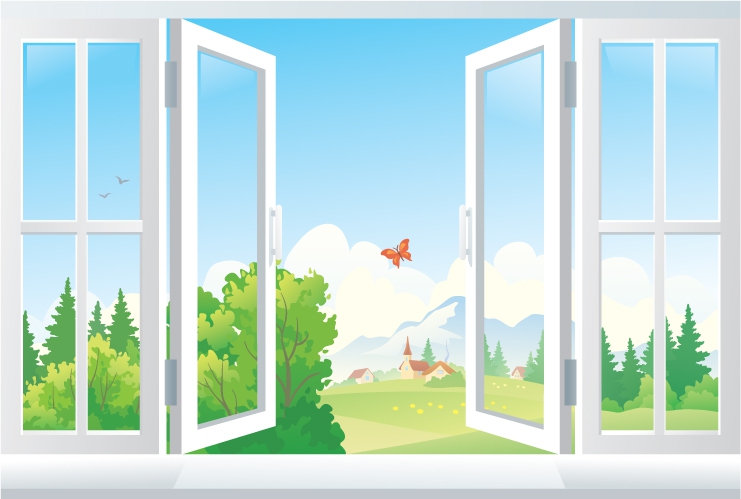 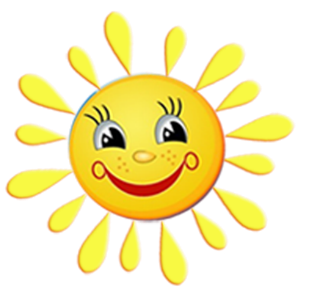 Словно солнышко в окне
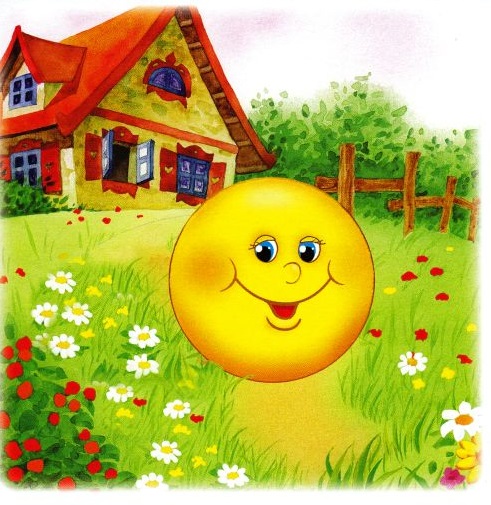 Он как будто Колобок
Он как будто Колобок
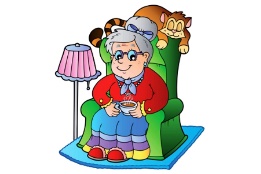 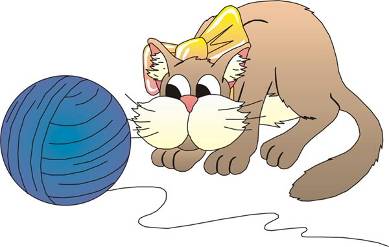 Или бабушкин клубок…
Он катится может долго потому что нет углов!!!